SIMON VFC Enrollment Training for the New User
11.05.20
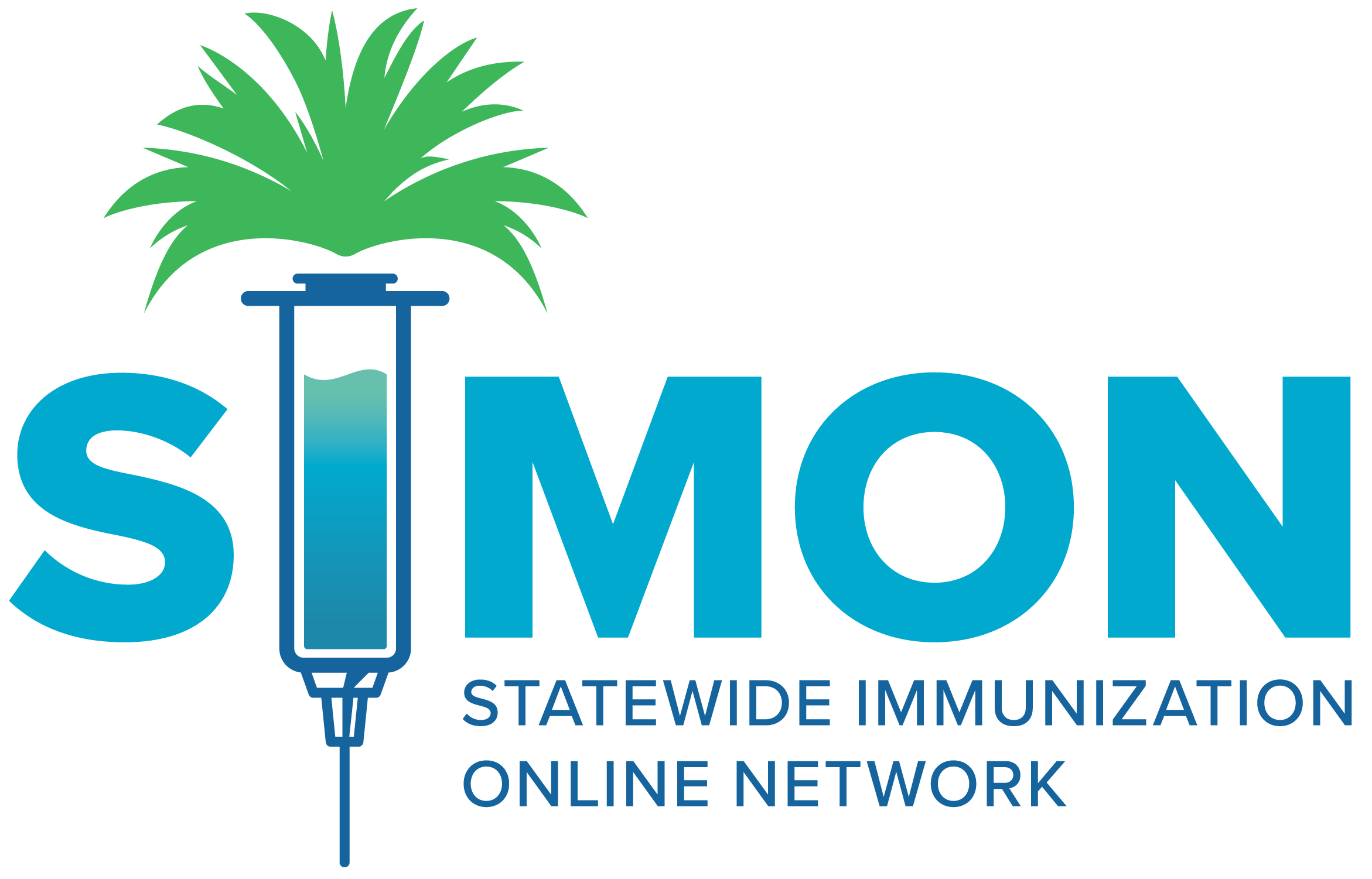 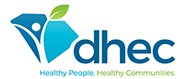 Logging into SIMON Production
1. Go to the SIMON website www.scdhec.gov/SIMON
Click the Access SIMON button
2. Log in with username and password you have been sent via encrypted email.
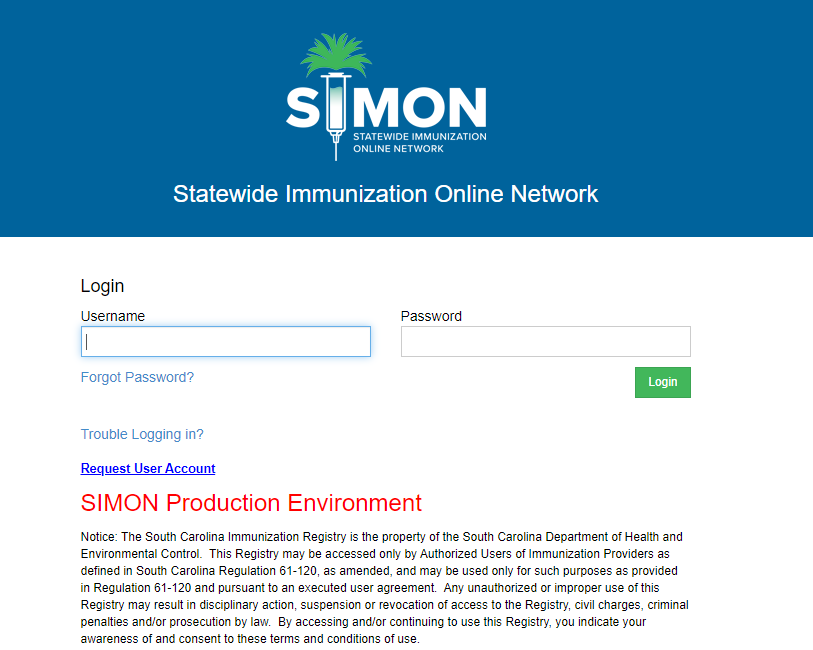 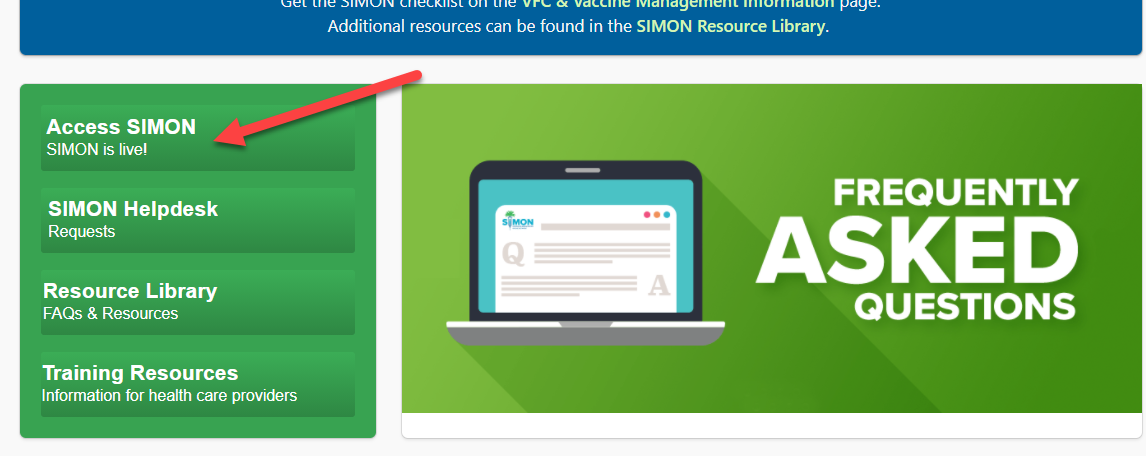 If you are a new user and need to request a SIMON account
Follow the previous steps and click Request User Account
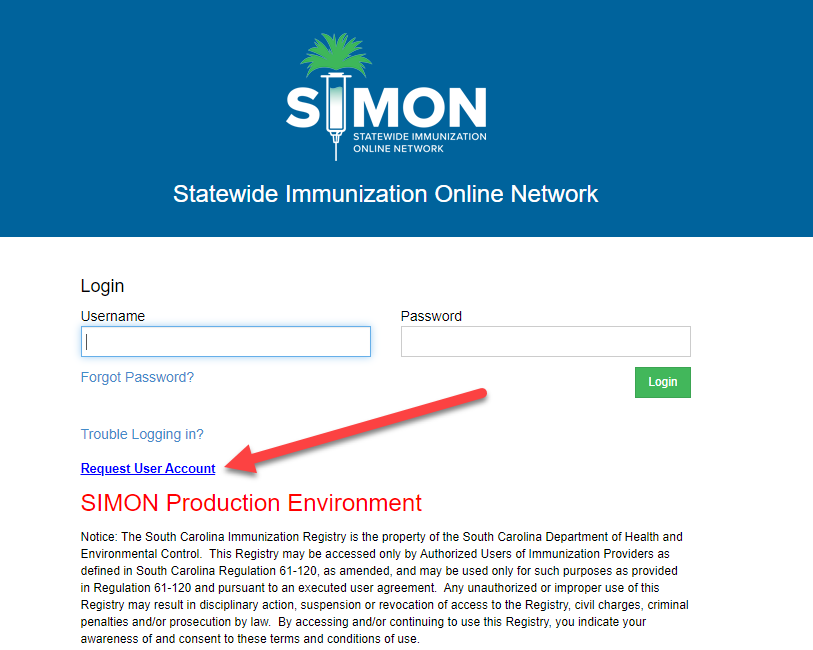 User Defaults
Click the link to view the instructional video on User Defaults

https://www.scdhec.gov/default-01-set-user-defaults-simon
Logging into SIMON Training
You may better prepare yourself for using SIMON by going to the SIMON Training website and practicing what you just saw in the videos.​
 https://simon-training.dhec.sc.gov/simon_training/Login.aspx​
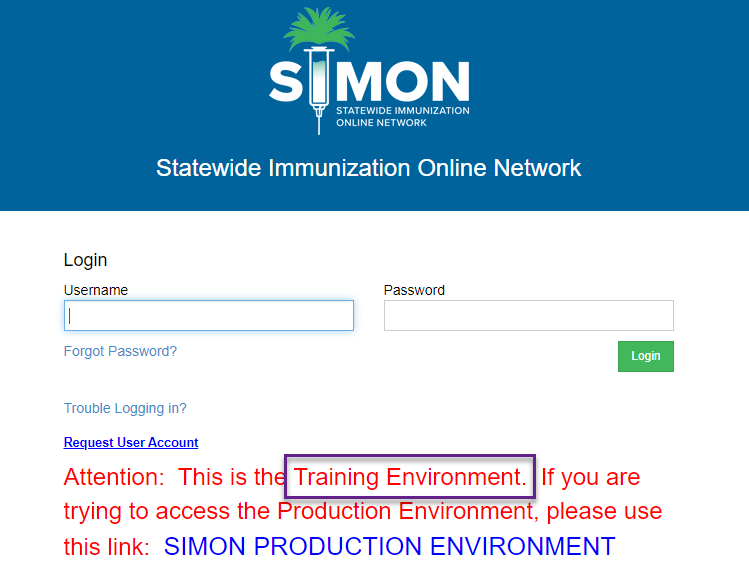 VFC Enrollment Overview
Click the link below to access the instructional VFE Enrollment Overview

https://www.scdhec.gov/SIMON/enrollments-overvew
Storage Units and Temperature Logging
Click the link below to view the instructional video on entering Storage Units and Temperature Logging

https://scdhec.gov/SIMON/storage-units-temps
Enrollment Checklist and Staff Review
Click on the link below to view the instructional video on the VFC Enrollment Checklist and Staff Review
https://scdhec.gov/SIMON/checklist-reviewing-staff 

Click on link for VFC Coordinator Roles and Responsibilities
https://scdhec.gov/sites/default/files/media/document/VFC-Coord-roles-responsibilities_8.20.pdf
Provider Clinic Profile
Click on the link below to view the instructional video on the Provider Clinic Profile

https://scdhec.gov/provider-clinic-profile
Provider Clinic Agreement
Click on the link below to view the video on the VFC Provider Clinic Agreement

https://scdhec.gov/SIMON/provider-clinic-agreement
Resubmitting a Rejected VFC Enrollment
Click on the link below to view the video on How to Resubmit a Rejected VFC Enrollment

https://scdhec.gov/SIMON/resubmit-rejected-enrollment
All VFC Providers must complete the South Carolina Routine and Emergency Vaccine Management Plan
Click the link below to access the SC Routine & Emergency Vaccine Management Plan Worksheet
https://scdhec.gov/sites/default/files/media/document/Final__SCREVMP_9.2020.pdf
CDC Training - You Call the Shots
The Primary and Back-up VFC Coordinators must complete two CDC You Call the Shots training modules annually: Vaccine Storage and Handling and Vaccines for Children.
It is strongly recommended that the Provider Agreement Signatory also complete these trainings.
A Certificate of Completion must be uploaded into SIMON as proof the annual training has been completed. 
The modules can be accessed at: https://www.cdc.gov/vaccines/ed/youcalltheshots.html
20-21 VFC Provider Handbook
Click on the link below to access the 20-21  VFC Provider Handbook

https://scdhec.gov/sites/default/files/media/document/2020-2021-VFC-Provider-Handbook-9.14.2020.pdf
SIMON Helpdesk Request
To submit a Help Request for issues with SIMON go to the SIMON website at www.scdhec.gov/SIMON and click on the 
SIMON Helpdesk button
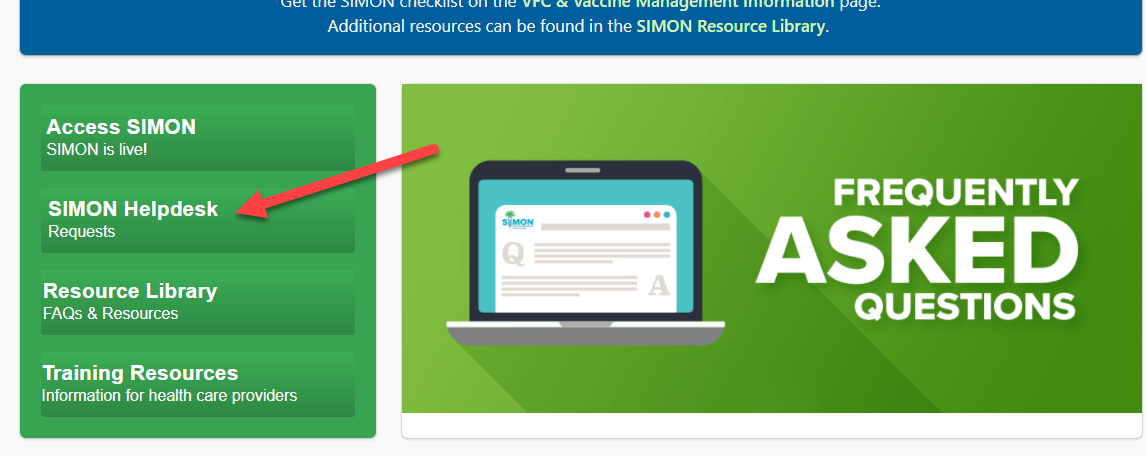